الموارد الاقتصادية
الثروة الحيوانية
الوحدة الخامسة
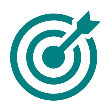 الدراسات الاجتماعية والمواطنة
الموارد الاقتصادية
5
الثروة الحيوانية
بما تُنتجه من لحوم ومشتقات الحليب مصدراً غذائيّاً، والصوف والجلود مصدراً صناعيّاً.
تعد الثروة الحيوانية من الموارد الاقتصادية المهمة في وطني المملكة العربية السعودية
أ
مزرعة دواجن
مزرعة أبقار
الوحدة الخامسة
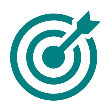 الدراسات الاجتماعية والمواطنة
الموارد الاقتصادية
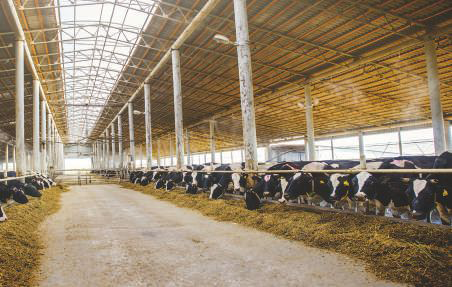 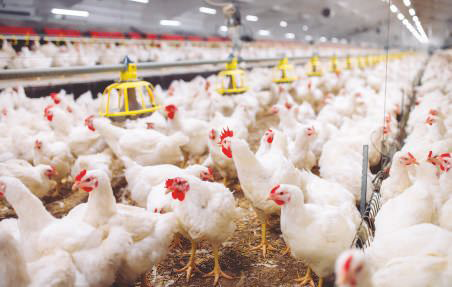 5
في المملكة العربية السعودية أكبر مزارع للأبقار في العالم
في المملكة العربية السعودية مزارع للدواجن والمواشي
في المملكة العربية السعودية طرائق حديثة للعناية بالثروة الحيوانية
ب
صناعة الحليب ومشتقاته
إعداد الدواجن للاستهلاك
الوحدة الخامسة
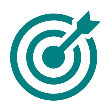 الدراسات الاجتماعية والمواطنة
الموارد الاقتصادية
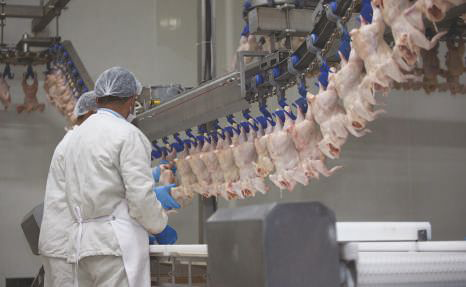 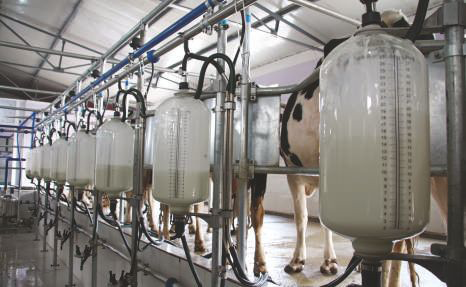 5
في مزارع الدواجن والمواشي يتم اعداد الدواجن للاستهلاك
في المملكة العربية السعودية طرائق حديثة للعناية بالثروة الحيوانية
في مزارع الأبقار يتم اعداد الأبقار لإنتاج الحليب و مشتقاته
ب
تجدنا  في جوجل
الوحدة الخامسة
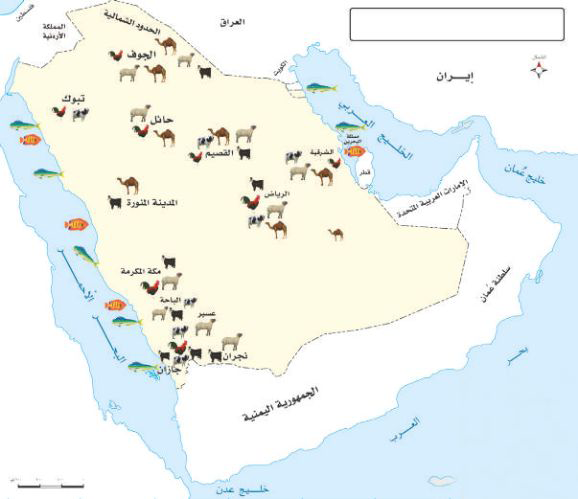 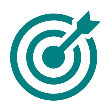 الدراسات الاجتماعية والمواطنة
الموارد الاقتصادية
5
نشاط 1
أنظر للخريطة و أتأمل :
أين تكثُر مزارع تربية الأبقار؟
1
الجواب
الرياض / القصيم / الشرقية / تبوك / جازان / الباحة / عسير
الأبقار
مناطق تركزها : سواحل الخليج الأحمر , الخليج العربي
مناطق تركزها : القصيم , الحدود الشمالية , الرياض , نجران
مناطق تركزها : الرياض , القصيم , حائل , الشرقية
مناطق تركزها : جازان , مكة , تبوك , الجوف , القصيم
مناطق تركزها : تبوك , الرياض , عسير
أسباب تركزها : نموُّ الأعشاب في المنطقة، حيث تستطيع أن تعيش على
الأعشاب القليلة
أسباب تركزها : وجود الخُلْجان والأخوار
أسباب تركزها : ملاءمة الخصائص الجغرافية في هذه المناطق لتربية الإبل
أسباب تركزها : إقامة مشروعات لإنتاج الحليب ومشتقاته
أسباب تركزها : إقامة مشروعات الدواجن، واستيراد أجهزة التفقيس والأعلاف
الضأن والماعز
الدواجن
الإبل
الأسماك
الوحدة الخامسة
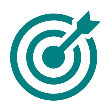 الدراسات الاجتماعية والمواطنة
الموارد الاقتصادية
5
أ
ذوات
 اللحوم الحمراء
1- الماعز -2- الابل -3- الأبقار
يذكر الطلبة الحيوانات ذوات اللحوم الحمراء وذوات اللحوم البيضاء في الجدول:
نشاط 1
3
ذوات 
اللحوم البيضاء
1- الدواجن -2- الأسماك
الوحدة الخامسة
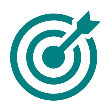 الدراسات الاجتماعية والمواطنة
الموارد الاقتصادية
5
أ
الجواب
1- الألبان -2- الصوف -3- الجلود
ما سبب انتشار الإنتاج الحيواني بالقرب من مناطق الكثافة السُّكّانية في وطني المملكة العربية السعودية؟
ما واجبنا نحو نعمة تنوُّع الثروة الحيوانية في وطني المملكة العربية السعودية؟
يحدِّد الطلبة بعض الصناعات القائمة على الثروة الحيوانية
نشاط 2
3
2
1
الجواب
لسد حاجة السكان من الغذاء ( الانتاج الحيواني )
الجواب
شكر الله على النعمة و المحافظة عليها
الجِمال
الضأن
الوحدة الخامسة
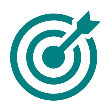 الدراسات الاجتماعية والمواطنة
الموارد الاقتصادية
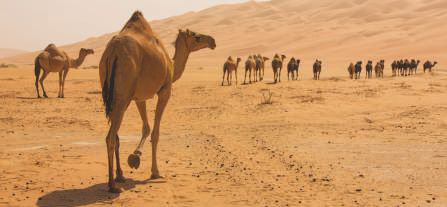 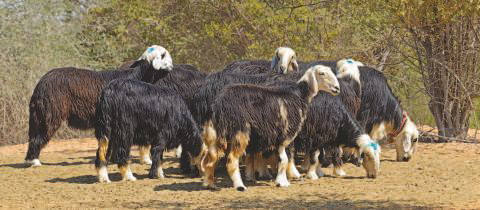 5
يعاني وطني (المملكة العربية السعودية) من قلة الثروة الحيوانية، ولأهميتها تسعى  الدولة لتنميتها؛ لتحقيق الاكتفاء الذاتي لكيلا نستورد من الخارج.
الثروة الحيوانية
قلَّة الثروة الحيوانية وتنميتها:
أ
قلة الغطاء النباتي
الوحدة الخامسة
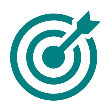 الدراسات الاجتماعية والمواطنة
الموارد الاقتصادية
6
1
من أسباب
 قلة الثروة الحيوانية في وطني
استهلاك 
إناث الحيوانات
الاستهلاك الضخم من
اللحوم
4
2
3
ضعف حِرْفة الرَّعْي
التوسع في مجال
تنمية أماكن الرعي
والمحافظة عليها
الوحدة الخامسة
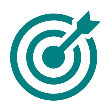 الدراسات الاجتماعية والمواطنة
الموارد الاقتصادية
5
1
من أساليب تنمية الثروة الحيوانية
توفير الدعم لتربية
الماشية والدواجن
والأسماك
تنويع
الأعلاف
4
2
3
التوسع في إنشاء الوحدات البيطرية
 وتوفير أجهزةٍ خاصةٍ للعناية بالأسماك
الضأن
الوحدة الخامسة
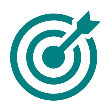 الدراسات الاجتماعية والمواطنة
الموارد الاقتصادية
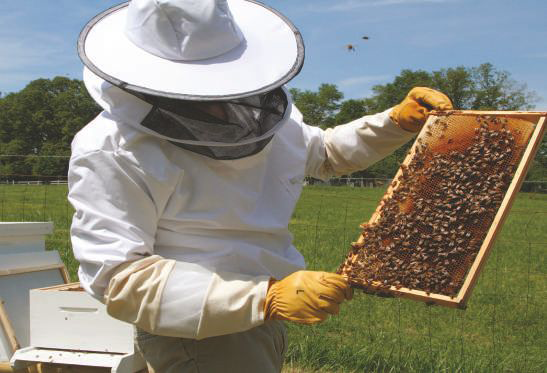 5
تنتشر تربية النحل في عدة مناطق في وطني المملكة العربية السعودية،
وقد أطلقت وزارة البيئة والمياه والزراعة في برنامج التَّحَوُّل الوطني ضمن (رؤية ٢٠٣٠ ) مبادَرَةَ تطوير قِطاع النحل؛ لرفع مستوى الجودة والإنتاج، وابتكار حلولٍ للعوائق والتحديات التي تعترض هذا القِطاع
الثروة الحيوانية
قلَّة الثروة الحيوانية وتنميتها:
أ
انتهى الدرس
جميع الحقوق محفوظة لموقع حلول اون لاين يحق لك الاستخدام والتعديل عليها كما تشاءلكن يحرم بيعها او نشرها في المواقع الاخرى